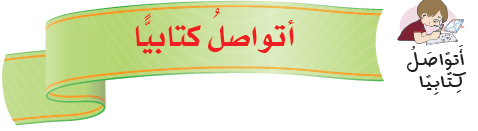 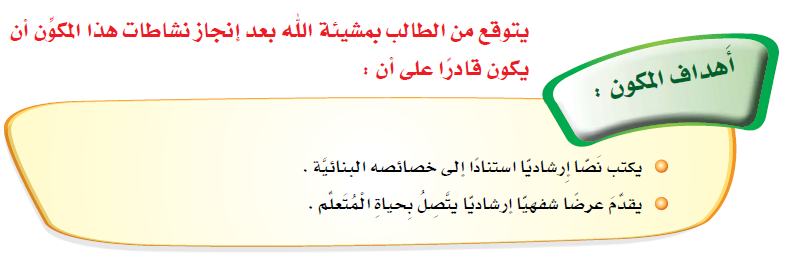 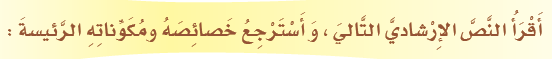 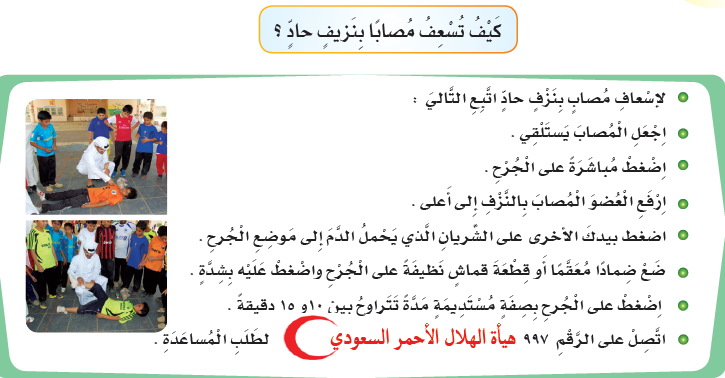 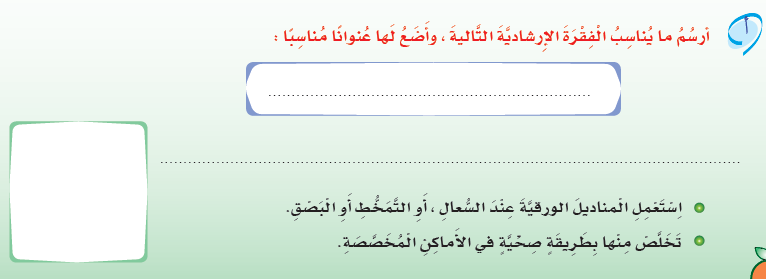 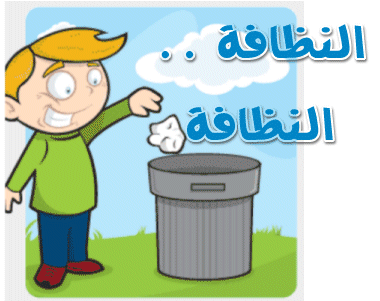 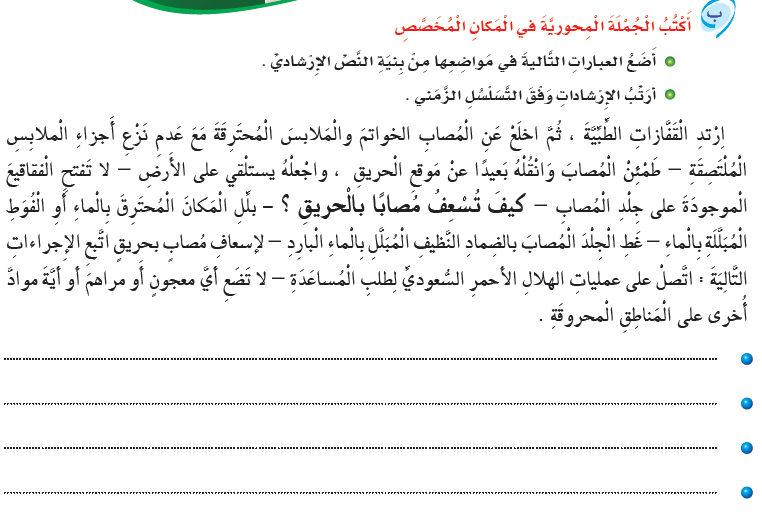 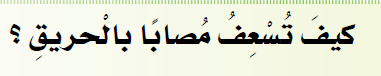 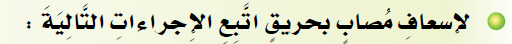 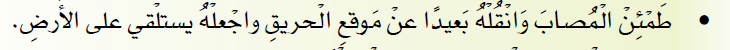 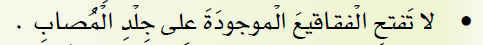 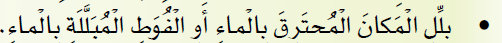 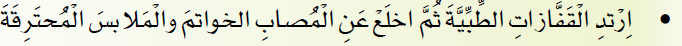 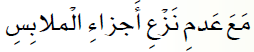 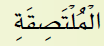 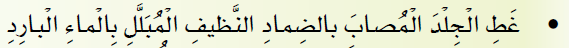 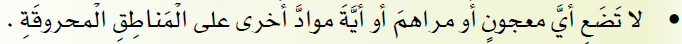 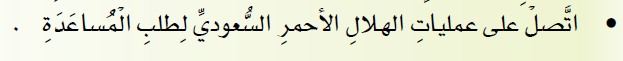 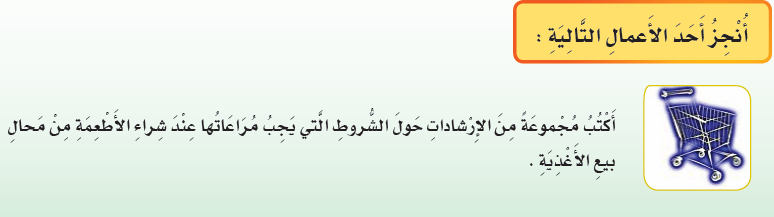 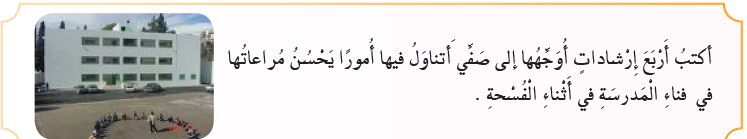 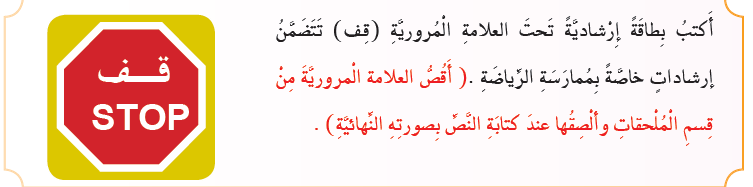 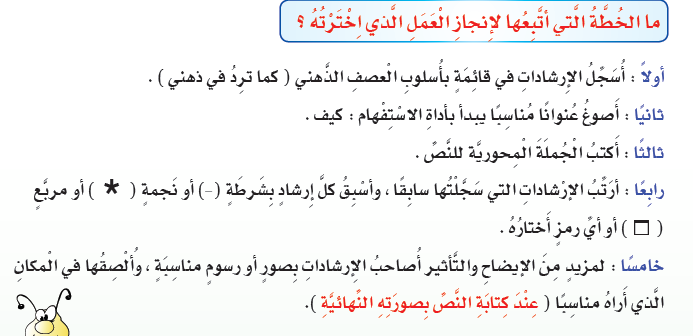 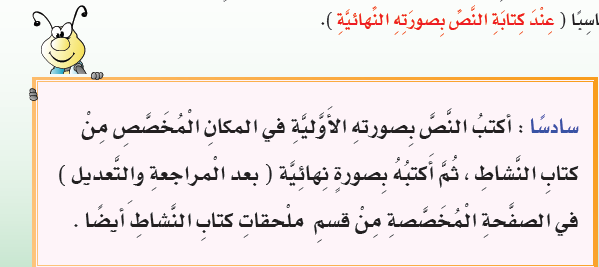 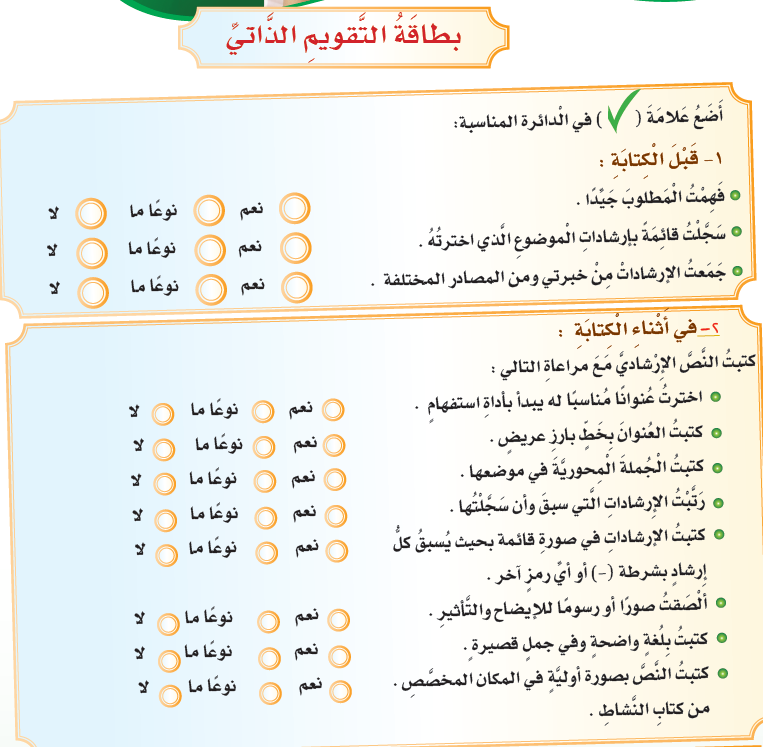 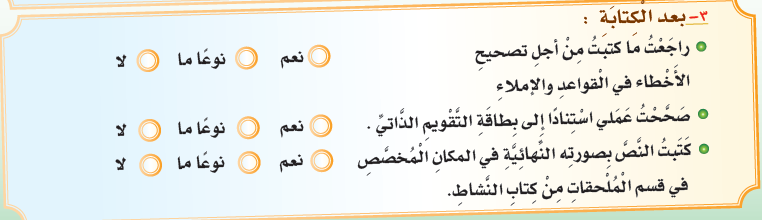 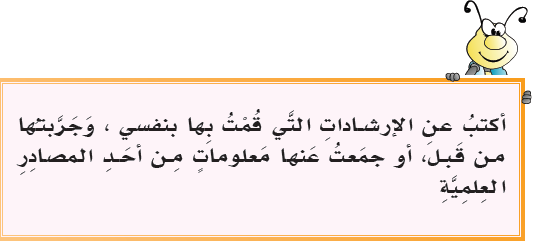 لالا
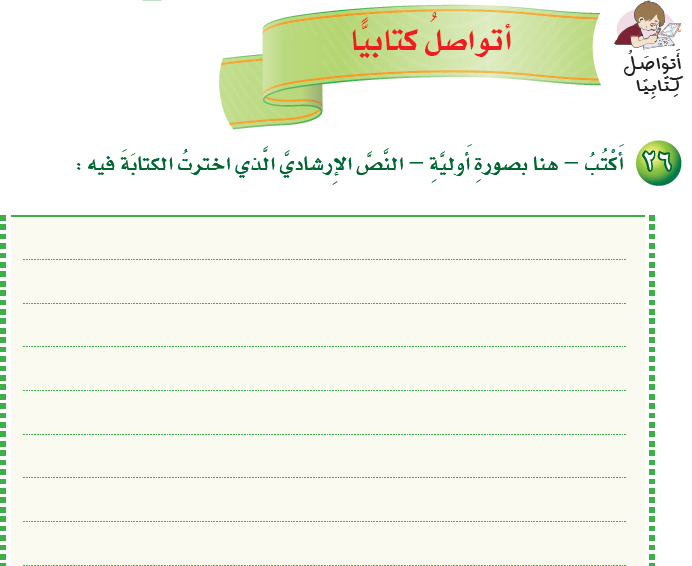